Geometria descrittiva dinamica
Indagine insiemistica sulla doppia proiezione ortogonale di Monge
COMPENETRAZIONE  DI  SOLIDI  DI ROTAZIONE
COMPENETRAZIONE  DI DUE  CILINDRI CON  GLI  ASSI  SGHEMBI
Il disegno di copertina è stato eseguito 
nell’a. s. 1992/93 

da De Santis Alessandra
della classe 3°B

 dell’Istituto Statale d’Arte
 «G. Mazara» di Sulmona

per la materia 
«Disegno geometrico e architettonico»
 del vecchio ordinamento


Insegnante:
 Prof. Elio Fragassi
Indice
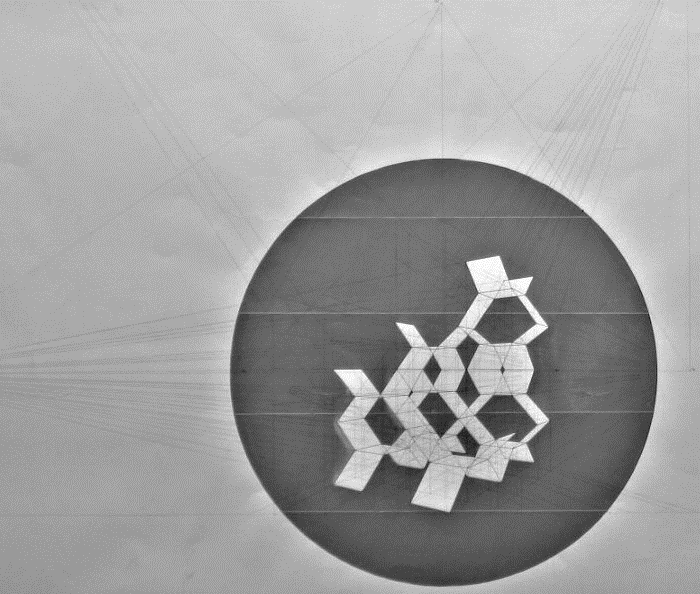 Solidi della composizione
1
Piano orizzontale base inferiore
2
Piano orizzontale base superiore
3
Esame delle sezioni delle basi
4
Compenetrazione tra superfici laterali curve - Presentazione
5
Ricerca delle compenetrazione tra le superfici laterali curve
6
Esame delle sezioni delle superfici laterali curve
7
Sintesi delle operazioni eseguite
8
Scomposizione dei risultati
9
Immagine di sintesi della composizione
10
Per accedere alle pagine selezionare il numero
Il materiale può essere riprodotto citando la fonte
Autore   Prof. Arch. Elio Fragassi
GEOMETRIA DESCRITTIVA DINAMICA–COMPENETRAZIONE DI SOLIDI DI ROTAZIONE (Dati)
Torna a indice
F’’
G’’
¥
¥
T2a
T2b
(T2b)
La composizione della presente esercitazione sulla compenetrazione tra solidi di rotazione è costituita dai seguenti solidi
b’’
º
M’’
º
L’’
N’’
I’’
H’’
E’’
t2g
Cilindro a base circolare con una circonferenza di base tangente a p1 e 
l’asse a[(a’; a’’; (a’’); T1a; T2a; (T2a)] appartenente al piano piroettante
g [(t1g; t2g; (t2g)]
a’’
C’’
B’’
H’
lt
G’
L’asse a si configura come una retta generica comunque inclinata sia su p1 che su p2 come si rileva dalla posizione ribaltata
A’’
D’’
º
R’
N’
º
M’
Q’
E’
R’’
º
O’’
º
(A’’)
º
T1b
b’
F’
D’
Cilindro circolare con l’asse b[(b’; b’’; (b’’); T1b; T2 b; (T2 b)] perpendicolare a p1 con le basi inferiore e superiore parallele ed a quota costante
(R’’)
¥
¥
º
(E’’)
C’
(H’’)
(D’’)
(O’’)
(N’’)
º
P’’
Q’’
A’
(T2a)
(Q’’)
º
º
I’
P’
L’
O’
T1a
(a’’)
Gli assi dei due cilindri, infine, si configurano come due rette sghembe
B’
(I’’)
t1g
a’
º
(t2g)
º
(G’’)
(F’’)
º
(B’’)
(C’’)
(b’’)
(P’’)
(M’’)
(L’’)
GEOMETRIA DESCRITTIVA DINAMICA–COMPENETRAZIONE DI SOLIDI DI ROTAZIONE (1)
Torna a indice
F’’
G’’
Date le caratteristiche del cilindro di colore blu, per determinare la compenetrazione dei due solidi ricorriamo all’operazione di sezione semplificando l’immagine nelle linee essenziali
T2a
º
M’’
º
L’’
t2b
N’’
I’’
Immaginiamo, quindi, di far appartenere le due circonferenze di base a due piani orizzontali a e b risolvendo, così, la ricerca della compenetrazione tra il cilindro blu e il cilindro verde
H’’
E’’
t2g
a’’
t2a
Z’’
X’’
Y’’
Conduciamo, quindi, per la base inferiore un piano orizzontale a(t1a; t2a) che ribaltiamo su p1  nella posizione (t2a) sulla posizione ribaltata del cilindro di colore verde
C’’
B’’
¥
H’
lt
G’
Il piano (t2a) interseca il cilindro ribaltato nei punti (X’’) e (Y’’) come estremi dell’asse maggiore dell’ellisse di sezione X’ e Y’ e le proiezioni X’’ e Y’’ appartenenti al piano a
A’’
D’’
º
º
R’
N’
M’
Q’
X’
E’
R’’
º
O’’
Il piano (t2a) interseca l’asse ribaltato nel punto (Z’’) che rappresenta il centro Z’ della conica di sezione con la proiezione Z’’Îa’’
F’
D’
Z’
(R’’)
C’
(X’’)
Y’
L’ellisse di centro Z e asse maggiore pari al segmento XY costituisce la conica di sezione del cilindro di colore verde con la base del inferiore del cilindro di colore blu
(O’’)
(N’’)
º
P’’
Q’’
(Z’’)
(T2a)
A’
(Q’’)
º
º
I’
P’
L’
O’
T1a
B’
(t2a)
(t2g)
(I’’)
t1g
a’
º
(Y’’)
(P’’)
(M’’)
(L’’)
(L’’)
GEOMETRIA DESCRITTIVA DINAMICA–COMPENETRAZIONE DI SOLIDI DI ROTAZIONE (2)
Torna a indice
F’’
G’’
Continuiamo prendendo in esame la base superiore del cilindro azzurro  per la quale facciamo passare il piano orizzontale b che contiene la circonferenza semplificando l’immagine nelle linee essenziali
T2a
t2b
Conduciamo, quindi, per la base superiore un piano orizzontale b(t1b; t2b) che ribaltiamo su p1  nella 
posizione (t2b) sulla posizione ribaltata del cilindro verde
X’’
Z’’
Y’’
º
M’’
º
L’’
N’’
I’’
¥
W’’
V’’
H’’
E’’
t2g
a’’
Il piano (t2b) interseca il cilindro ribaltato nel punto (X’’), estendendo la generatrice, e (Y’’) come estremi dell’asse maggiore dell’ellisse di sezione X’ e Y’ e le proiezioni X’’ e Y’’ appartenenti al piano a
C’’
B’’
H’
V’
lt
X’
Per definire la proiezione X’ dell’asse della
conica è stato necessario estendere, su p1, 
la generatrice oltre la proiezione già definita
G’
A’’
D’’
º
º
R’
N’
Q’
M’
W’
Il piano (t2b) interseca l’asse ribaltato nel punto (Z’’) che rappresenta il centro Z’ della conica di sezione con la proiezione Z’’Îa’’
Z’
E’
R’’
º
O’’
Y’
F’
D’
L’ellisse di centro Z e asse maggiore pari al segmento XY costituisce la conica di sezione
del cilindro di colore verde con la base del superiore del cilindro di colore blu
C’
(X’’)
º
(V’’)
(W’’)
(N’’)
º
P’’
Q’’
(T2a)
A’
(Z’’)
º
º
P’
L’
O’
I’
T1a
Da notare come il piano a tagli la base superiore del cilindro blu secondo la corda V[(V’; V’’; (V’’)] e W[(W’; W’’; (W’’)]
(t2b)
(I’’)
B’
(t2g)
t1g
a’
º
(Y’’)
(M’’)
(L’’)
GEOMETRIA DESCRITTIVA DINAMICA–COMPENETRAZIONE DI SOLIDI DI ROTAZIONE (3)
Torna a indice
¥
Per esaminare il risultato di queste due operazioni mediante i piani orizzontali a e b semplifichiamo l’immagine eliminando alcune costruzioni e 
didascalie degli enti geometrici non necessari riassumendo nella diapositiva  corrente le 
sezioni del cilindro verde con le basi 
del cilindro blu
Parti virtuali delle ellissi
T2a
T2b
t2b
W’’
V’’
b’’
t2g
t2a
a’’
A’’
B’’
Mentre su p1 le sezioni assumono la forma di ellissi, su p2, date la caratteristica delle basi a quota costante le sezioni si presentano, in scorcio totale, come due segmenti coincidenti con le stesse basi
Ellisse base superiore Î piano b
V’
lt
Porzione virtuale dell’ellisse superiore
Ellisse base inferiore 
Î piano a
I punti V[(V’;V’’;(V’’)] e
W[(W’;W’’;(W’’)] sono gli estremi del segmento che definisce la corda della parte virtuale dell’ellisse della base superiore del cilindro di colore verde
W’
º
T1b
A’
b’
I punti A(A’; A’’) e B(B’; B’’) sono gli estremi del segmento curvilineo che definisce la corda della parte virtuale dell’ellisse della base inferiore
Y’
Porzione virtuale dell’ellisse inferiore
º
(W’’)
(V’’)
B’
(T2a)
T1a
(a’’)
(t2b)
(t2a)
(t2g)
t1g
a’
º
GEOMETRIA DESCRITTIVA DINAMICA–COMPENETRAZIONE DI SOLIDI DI ROTAZIONE (4)
Torna a indice
F’’
G’’
Si affronta, ora, la ricerca della curva di compenetrazione tra i due solidi con riferimento alle superfici laterali curve
T2a
Z’’
r’’
T2c
s’’
Per tale ricerca immaginiamo di sezionare la composizione con un piano a proiettante su p1 che tagli nel contempo i due solidi
H’’
E’’
Così operando il piano a  taglia il cilindro di colore verde secondo due rette b(b’;b’’;T1b;T2b) e c(c’;c’’;T1c;T2c) 
parallele che passano per gli estremi di una corda 
delle circonferenze di base del cilindro
b’’
a’’
Y’’
t2g
V’’
t2a
C’’
B’’
Le rette b e c contengono le generatrici del cilindro e per questo sono rette generiche
c’’
Nello stesso tempo il piano a taglia il cilindro di colore blu secondo due rette r(r’; r’’; T1r; T2r) e s(s’; s’’; T1s; T2s) parallele che passano, anch’esse, per gli estremi di una corda delle circonferenze di base del cilindro in oggetto
H’
lt
X’’
¥
¥
G’
A’’
D’’
E’
Le rette r ed s contengono le generatrici del cilindro e sono proiettanti su p1
(t2a)
º
º
Y’
s’
º
T1s
Z’
F’
D’
º
c’
b’
¥
Le quattro rette si intersecano due a due determinando quattro punti che  sono punti delle curve di compenetrazione come riportato in forma  insiemistica di seguito
T2r
¥
C’
T2s
º
T1r
º
V’
r’
º
X’
(T2c)
T1c
(c’’)
r’’Çb’’  V’’
r’’Çc’’  X’’
r’Çb’  V’
s’Çb’  Z’
r’Çc’  X’
s’Çc’  Y’
A’
s’’Çb’’ Z’’
s’’Çc’’  Y’’
(T2a)
T1a
(a’’)
t1g
º
a’
B’
t1a
(t2g)
(b’’)
(T2b)
T1b
GEOMETRIA DESCRITTIVA DINAMICA–COMPENETRAZIONE DI SOLIDI DI ROTAZIONE (5)
Torna a indice
3
Si affronta, ora, la ricerca della curva di compenetrazione tra i due solidi con riferimento alle superfici laterali curve
¥
T2b
T2a
2
4
Richiamiamo la procedura definita nella diapositiva precedente evitando, per chiarezza grafica, l’indicazione dei piani proiettanti che sezionano i due cilindri
g
h
f
e
c
d
b
a
1
5
Immaginiamo, quindi, di far passare per la composizione un piano a che contenga, nel contempo, la generatrice del cilindro verde e quella del cilindro blu in modo
da risolvere il problema come intersezione di rette complanari come visto nella precedente 
diapositiva di presentazione
t2g
8
3
6
4
7
a’’
2
a
e
c
b
d
Curve di sezione tra le superfici laterali dei due cilindri
g
h
f
5
3
4
1
2
1
5
6
La posizione del piano contenente le generatrici viene indicata con i numeri verdi 1; 2; 3;… per il cilindro con asse obliquo e lettere blu a; b; c;…
per il cilindro con asse verticale mentre i numeri rossi 1; 2; 3;…  indicano le intersezioni tra le generatrici dei due cilindri che definiscono la curva di compenetrazione tra le superfici laterali dei due cilindri
b’’
8
lt
6
8
7
7
5
4
6
3
7
2
8
5
1
º
T1b
b’
4
6
Ç
Ç
Ç
Ç
Ç
Ç
Ç
Ç
7    g    7
1     a    1
6    f   6
4    d    4
8    h    8
2    b    2
3    c    3
5    e    5
5
6
3
7
7
4
8
2
3
8
(T2a)
1
T1a
(a’’)
Collegando questi punti si ottengono le due curve di compenetrazione, distinte, tra le superfici laterali dei due cilindri
2
1
(t2g)
t1g
º
a’
GEOMETRIA DESCRITTIVA DINAMICA–COMPENETRAZIONE DI SOLIDI DI ROTAZIONE (6)
Torna a indice
Per esaminare il risultato di questa operazione semplifichiamo l’immagine eliminando alcune costruzioni e didascalie degli enti geometrici non necessari riassumendo nella diapositiva
corrente le curve e
le relative aree di 
compenetrazione 
tra le superfici laterali
del cilindro verde 
con le superfici laterali 
del cilindro blu
¥
T2b
T2a
In tratteggio la porzione virtuale dell’area di compenetrazione tra le superfici laterali dei solidi
In tratteggio la porzione virtuale dell’area di compenetrazione tra le superfici laterali dei solidi
t2g
a’’
Area di sezione tra la superficie laterale del cilindro verde  e l’arco B del cilindro blu
Area di sezione tra la superficie laterale del cilindro verde  e l’arco A del cilindro blu
b’’
lt
B
º
T1b
b’
A e B sono archi della superficie laterale del cilindro di colore blu che intersecano la superficie laterale del cilindro di colore verde
A
(T2a)
T1a
(a’’)
(t2g)
t1g
a’
º
GEOMETRIA DESCRITTIVA DINAMICA–COMPENETRAZIONE DI SOLIDI DI ROTAZIONE (7)
Torna a indice
La diapositiva presente riassume i risultati delle differenti operazioni sviluppate per la ricerca della compenetrazione tra i due cilindri
T2a
t2g
a’’
Aree di sezione tra le superfici laterali dei due cilindri
Ellissi di sezione  del cilindro verde con le basi del cilindro blu
lt
(T2a)
T1a
(a’’)
(t2g)
t1g
a’
º
GEOMETRIA DESCRITTIVA DINAMICA–COMPENETRAZIONE DI SOLIDI DI ROTAZIONE (8)
Torna a indice
Il risultato della compenetrazione tra i due cilindri si presenta, riassumendo, come nell’immagine a fianco sia nella parte in vista che in quella nascosta a trattini
lt
Se immaginiamo di dissolvere il cilindro di colore azzurro restano evidenziati i due tronchi del cilindro di colore verde e le linee di compenetrazione in colore rosso
GEOMETRIA DESCRITTIVA DINAMICA–COMPENETRAZIONE DI SOLIDI DI ROTAZIONE (9)
Torna a indice
L’immagine di sintesi della compenetrazione tra i due cilindri si presenta come nell’immagine posta a fianco
lt
Torna a indice
Per maggiore completezza ed approfondimento degli argomenti si può consultare il seguente sito

https://www.eliofragassi.it/